How to use the Tabletop Exercise PowerPoint Template
This template was designed to assist institutions with developing a tabletop exercise. All content found throughout this presentation follows the guidance provided by the Homeland Security Exercise and Evaluation Program (HSEEP). 
For a more in-depth look at this content, please review the Discussion-Based Tabletop Exercise: Design Template and Documentation developed by the Ohio Schools Safety Center and Institutions of Higher Education Emergency Management Collaboration Group. 
RED TEXT throughout this PowerPoint represent instructional language for guidance or slide implementation. Prior to official use, remove RED TEXT. 
Prior to official use, delete all slides marked with an “!!” in the bottom right corner.
The slides throughout this PowerPoint are not copyrighted.  If preferred, slides may be copied to your organization's template and/or customized to your preference. 
Instructional language can be found in the note section of applicable slides. Instructional language is marked with an “*Instruction: …* and is bolded. 
Slides may include template scripts, which can be found in the slide’s notes section. Language that is underlined indicates exercise-specific information is needed.
!!
[Speaker Notes: Template revision date of 6/13/2022. 

*Instructions: Please delete this slide prior to finalizing slide deck.*]
Scenario Tabletop Exercise Templates
Available scenarios are available on the Ohio School Safety Website:
Winter Storm Scenario. 
Flood Scenario. 
Tornado/Derecho Scenario. 
Evacuation. 
Reunification. 
Hostage Situation. 
Active Shooter Building Lockdown. 
Fire on Campus with Potential Fatality. 
Hazmat Situation Requiring Medical Response. 
Student Life Scenario.
!!
[Speaker Notes: *Instructions: Please delete this slide prior to finalizing slide deck.*

Based upon this tabletop exercise PowerPoint template, additional scenario-specific tabletop exercise PowerPoint templates have been created. The available scenarios are listed on this slide. The scenario-specific tabletop exercise PowerPoint templates and additional resources can be found at: https://ohioschoolsafetycenter.ohio.gov/college-and-universities/emergency-management]
Template Begins
!!
[Speaker Notes: *Instructions: This is the final instructional slide. Please delete this slide prior to finalizing slide deck.*]
Flood Scenario
A Tabletop Exercise (TTX)


DATE
LOCATION
INSTITUTION NAME/ORGANIZATION
[Speaker Notes: *Instructions: Enter in your exercise title, date of exercise, and the sponsor institution or organization’s name. You could customize this slide with logos from the sponsor organization.*]
Administration
Sign-in Sheet
Breaks
Bathrooms
Exits
Participant Feedback Forms
[Speaker Notes: *Instructions: This slide contains administrative functions that should occur prior to any exercise including going over the sign-in sheet, any breaks that may occur during the exercise, where the bathrooms are located, and where the exits are located in case of an emergency. It is recommended that Participant Feedback Forms be provided to all participants. This slide can introduce participants to the participant feedback form, instruct how to complete the form, and where to return the form at the end of the exercise.* 

Before we begin, let us go over some general administrative items for today. 

Please make sure you have signed in on the sign-in sheet located [insert location of sign in sheet] if you have not done so already. [The sign-in sheet will be passed around.] [The sign-in sheet will be available during the break.]
[There will be breaks during this exercise, which will be reviewed on the next slide.] [There will be no breaks during the exercise.]
The restrooms are located [insert location of nearest restroom]. 
To exit the room, please use [insert exit location to room]. If an emergency evacuation of this room is needed, please use those exits and [insert evacuate route] and meet at the assembly point located [insert assembly point location]. 
Please complete the Participant Feedback Forms, which supports the After-Action Report and Improvement Plan.]
Exercise Schedule
* 10 minute break included at the end of each modules
[Speaker Notes: *Instructions: Edit the table to reflect the exercise schedule including times, breaks, activities.* 

On this slide you will see the schedule for today’s exercise.]
Welcome and Introductions
Name
Organization/Department
Role during the exercise
Expected take-away from the exercise
[Speaker Notes: *Instructions: Welcome the exercise participants to the exercise and thank them for participating. Introduce the facilitator(s) and any additional staff that will be assisting with the exercise. Then go around the room and ask participations to briefly introduce themselves with their name, the organization or department they are from, their known or expected role during the exercise, and something the participant would like to take-away from the exercise.*]
Participant Rules & Responsibilities
[Speaker Notes: *Instructions: This transition slide is optional to include in your slide deck.*]
Ground Rules
Short discussion after each module. 
No “right” answers - discuss all options. 
Test the plan. 
Accept the artificialities of the scenario. 
Make notes on your responses.
Participants
[Speaker Notes: *Instructions: Introduce the different types of participants that are included in today’s exercise. Edit the table based upon the expected exercise participants. If participants are removed or added, the script language below will need to be adjusted.*

I will be facilitating todays exercise. My role is to introduce the scenario, any scenario updates, and guide the discussion. 

The players will be participating in the exercise today. As players you have a role in [our organizations/your organizations/name of organization] response and today we will talk through how to respond to a [exercise scenario] scenario. 

We have designated participants that will be evaluating the exercise. They are here to assess the discussion based upon our objectives and emergency procedures. 

Additionally, we have note takers assigned to scribe the discussion that occurs during the exercise. This note taking is important for documentation in creating the after-action report and improvement plan. 

We have some observers in the exercise as well.]
Goals & Objectives
[Speaker Notes: *Instructions: This transition slide is optional to include in your slide deck.*]
Purpose
Provide a statement summarizing the broad goal of the exercise.
Target Capabilities
Describe the desired performance of the operation to be tested. 

Capabilities: 
On-Site Incident Management.
Intelligence and Information Sharing and Dissemination.
Communication.
Emergency Operations Center Management.
Additional capability resources can be found through FEMA’s Core Capabilities here: https://www.fema.gov/emergency-managers/national-preparedness/mission-core-capabilities
Exercise Objectives
Describe desired performance of participants to address target capabilities. 
To learn how to create SMART objectives and to view examples of generic exercise objectives, please view the following two (2) slides titled “How to Create SMART Objectives” and “Generic Exercise Objectives.”
How to Create SMART Objectives
Specific - State exactly what you want to accomplish (Who, What, Where & Why).
Measurable - How will you demonstrate and evaluate the extent to which the goal has been met?
Achievable - Stretch and challenging goals within ability to achieve outcome. What is the action--oriented verb?
Relevant - how does the goal tie into your key responsibilities? How is it aligned to objectives?
Time-bound - Set 1 or more target dates, the "by when" to guide your goal to successful and timely completion (include deadlines, dates, and frequency).
!!
Generic Exercise Objectives
Provide an overview of the College's Campus Emergency Response Plans.
Discuss Public Safety’s response to an emergency incident on campus.
Evaluate campus responder’s ability to work as a team, gathering incident information and effectively conveying to the Emergency Operation’s Center (EOC).
Evaluate the EOC’s ability to support share information and intelligence with the campus community.
Review the college’s policies/procedures in place for an emergency response and building evacuation following an emergency incident on campus.
!!
Basic Scenario
[Speaker Notes: *Instructions: This transition slide is optional to include in your slide deck.*]
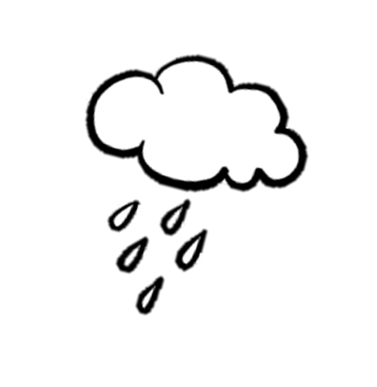 Exercise Scenario  -- Tuesday, 10:00 AM
Heavy rains over the past several days have saturated the ground, leaving waterways in the area at dangerously high levels. The National Weather Service issues a Flood Watch for [insert county/location]. The forecast calls for additional heavy rainfall, perhaps as much as 4 – 6 inches during the next 72 hours. The primary road used to access the [insert facility, school, building, etc.] is flooded and detoured.
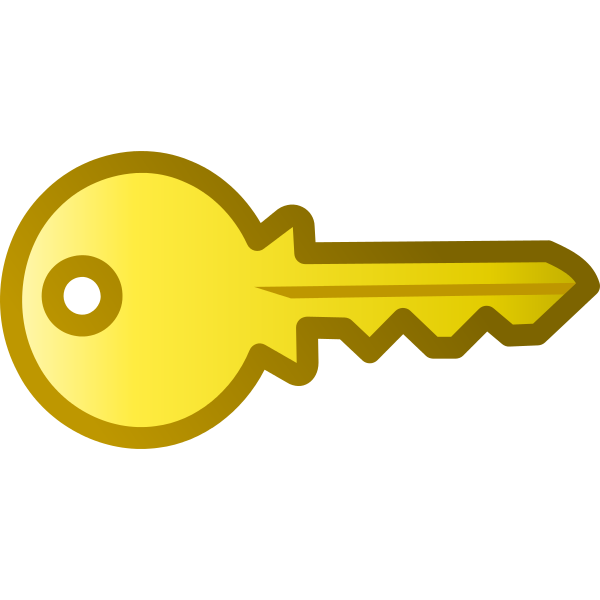 Key Themes
Monitoring of weather conditions.
Employee notification and communication plan.
Assessing potentially affected operational components.
Decision-making and decision makers.
Exercise Begins
[Speaker Notes: *Instructions: This transition slide is optional to include in your slide deck.*]
Module 1
Thursday, 12:00 PM
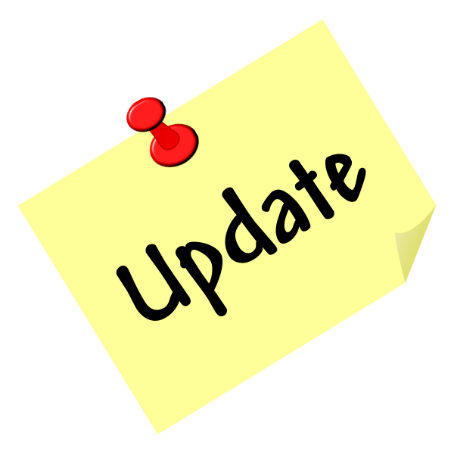 Scenario Update  -- Thursday, 12:00 PM
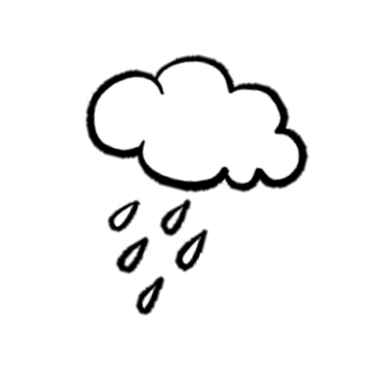 As the rain continues to fall, the National Weather Service issues a Flood Warning for the area surrounding campus and estimates that major flooding will occur within 12 hours. Areas around the facility are experiencing minor flooding, including the parking lot/garage and main entrance.

There are reports from maintenance staff of water in the lower level. The mayor has issued a voluntary evacuation for the city and, as a result, many employees and volunteers are asking to return home or are not coming to work at all. In addition, many local schools and childcare facilities are closing early today. Delivery drivers are unable to access your facility and, as such, you are not receiving critical shipments.
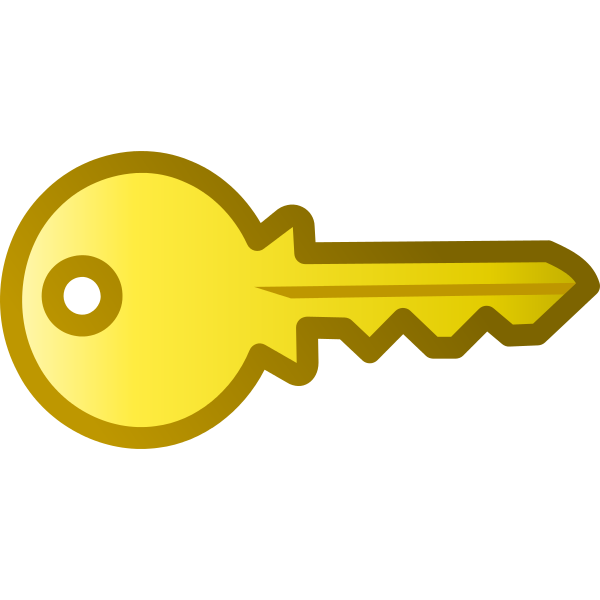 Key Themes
Contingency planning based on weather updates.
Emergency notifications and communications.
Employee work status and key personnel.
Protocol for early closure.
Process for accounting for employees and visitors.
The next 24 hours: decision-making and decision makers.
Discussion Questions
What preparations will the facility make in response to the flood warning?
How will on-duty staff members be notified?
Discussion Questions
If facility sustains damage:
How will off-duty staff members be notified?
What local community partners would be notified?
What traditional communications methods (landlines, cell phones, email, pagers, etc.) will be utilized to contact these partners?
What other redundant communications systems are available?
How will emergency management ensure interoperable communications are maintained?
Discussion Questions
How often are call trees or other mass-communication mechanisms (i.e. electronic notification systems) updated/validated at each facility?
Who has access to this notification system (if applicable)?
What personal preparedness education and training opportunities are available for staff and staff families at each facility?
Discussion Questions
If the Incident Command Center/Emergency Operations Center must be activated:
How will the Incident Command System (ICS) be set up and maintained?
What training has command staff received for assigned roles?
How might Incident Command activation procedures be modified if the event were to occur at night or on the weekend?
Are the command center and backup command center on emergency power?
What local and regional community partners would be informed that the command center has been activated?
Module 2
Friday, 11:00 AM
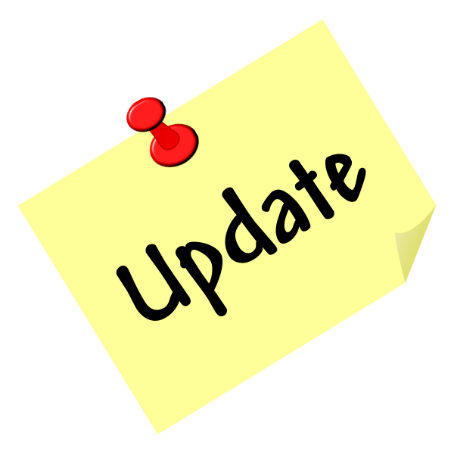 Scenario Update  -- Friday, 11:00 AM
Floodwaters reach the facility and cause significant damage. It continues to rain, although the rain is expected to taper off throughout the day. Large portions of city are without power. In some areas, residents had to be rescued from flooded homes and vehicles. Roadways remain flooded and impassable. Police officers have established a perimeter around heavily damaged areas, including your school, and are not allowing anyone to enter for safety reasons.
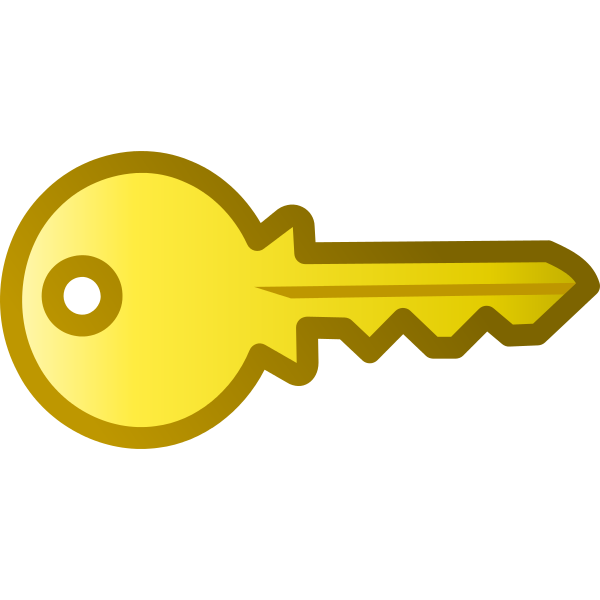 Key Themes
Immediate actions and priorities.
 Continuity of operations; back-up systems.
Accounting for employees and visitors ↔ Critical operations.
Property damage.
Reporting of injuries.
Discussion Questions
How does this information impact your campus? What changes would you make to the initial decisions/response?
Discussion Questions
Which agencies would need to be notified or involved based on this updated information? Consider local and state agencies, including local agencies from other jurisdictions.
Discussion Questions
What public messaging would need to take place at this point?
Discussion Questions
At this point, what impact do you anticipate this incident will have on drinking water utilities?
What other safety risks are there associated with your campus and the flood?
Module 3
Wednesday, 4:00 PM
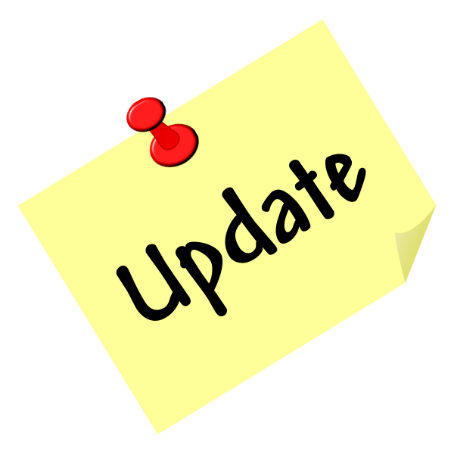 Scenario Update  -- Wednesday, 4:00 PM
Floodwaters are beginning to recede from much of campus. Several major roadways are open, including those that access your facility. Residents have begun to return home and police have lifted restrictions on travel in damaged areas. Several major schools remain closed, and some areas in the community still do not have power. You are able to access your facility and inspect the damage. There is significant flood damage to the lowest level and much of your IT infrastructure is not functioning. Based on the inspection, it is determined that your facility will not be operational for at least three (3) weeks.
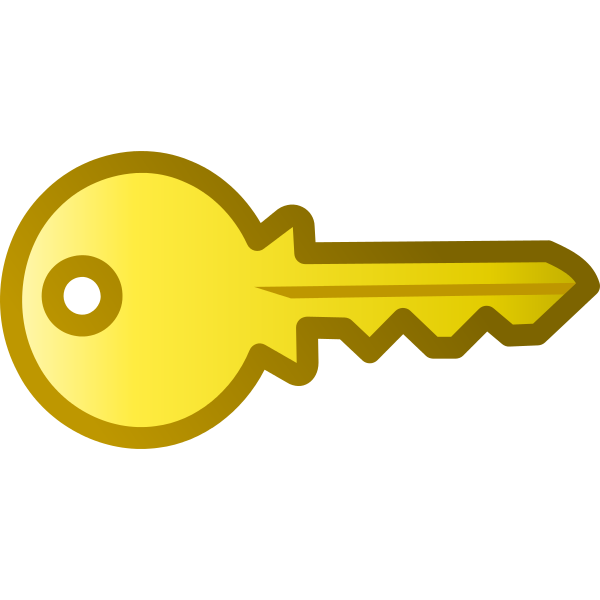 Key Themes
Immediate actions and priorities.
Critical community services.
Employee communications.
Employee work status.
Vital business documents.
Community support.
Discussion Questions
Does your organization have plans and procedures for drinking water post-incident recovery? What are they?
Discussion Questions
What groups internal to your organization participate in recovery efforts?
Which agencies and organizations are you coordinating with to recover as quickly as possible? Consider non-governmental organizations, as well as local and state government agencies.
Discussion Questions
Describe any communications plans or procedures that would assist in communicating with the public about drinking water safety.
Hotwash
Overview of the Hotwash Process
This hotwash is designed to be a low-stress, no-fault environment. 
Varying viewpoints are encouraged and expected. 
Focus on systems/processes/plans – not people.
Problems will not be solved as a result of this Hotwash; however, recommendations to improve systems/processes will be added to the parking lot.
[Speaker Notes: *Instructions: This slide contains an overview of the hotwash process. It is important to go over the ground rules to the hotwash so that helpful and appropriate discussion can occur. The focus of the hotwash [strengths, weaknesses, gaps, areas for improvement, etc.] should be on processes, policies, plans, etc. and not actual people.*]
What went well?

What strengths in your workplace’s emergency plans did this exercise identify?
[Speaker Notes: *Instructions: This slide groups together questions related strengths found throughout the exercise. The slides contains questions that could be included in your hotwash. Please review the questions provided and add/adjust to tailor to your exercise and participants.*]
What did not go according to plan?

What unanticipated issues arose during the exercise?

What weaknesses in your workplace’s emergency plans did this exercise expose?
[Speaker Notes: *Instructions: This slide groups together questions related weakness found throughout the exercise. The slides contains questions that could be included in your hotwash. Please review the questions provided and add/adjust to tailor to your exercise and participants.*]
What gaps were identified?

What are some high-priority issues that should be addressed?
[Speaker Notes: *Instructions: This slide groups together questions related gaps or issues needing to be addressed. The slides contains questions that could be included in your hotwash. Please review the questions provided and add/adjust to tailor to your exercise and participants.*]
What can be done better next time?

What are some new ideas and recommendations for improvement?
[Speaker Notes: *Instructions: This slide groups together questions related to areas for improvement found throughout the exercise. The slides contains questions that could be included in your hotwash. Please review the questions provided and add/adjust to tailor to your exercise and participants.*]
Next Steps
Compile and organize notes and review participant feedback forms.
Complete an after-action report (AAR) and improvement plan (IP). 
The AAR/IP will be sent to participants for review and finalization.
The IP corrective action items will be tracked for completion and closeout.
[Speaker Notes: *Instructions: This slide guides participants on what to expect after the conclusion of the exercise.*

The Next Steps will be to:

[Who] will compile and organize notes and review participant feedback forms. 
[Who] will complete the After-Action Report and Improvement Plan.
[Who] will send the AAR/IP to participants for review and finalization.
[Who] will track IP corrective action items for completion and closeout.]
Questions and Closing Comments
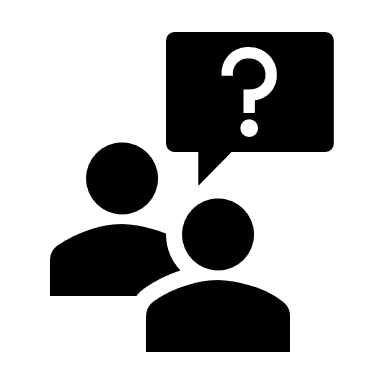 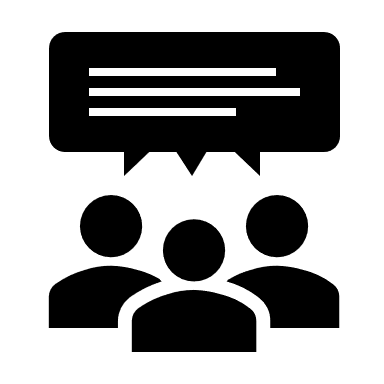 [Speaker Notes: Thank you for participating in today’s exercise. Are there any questions at this time?]